Die drei Bäume
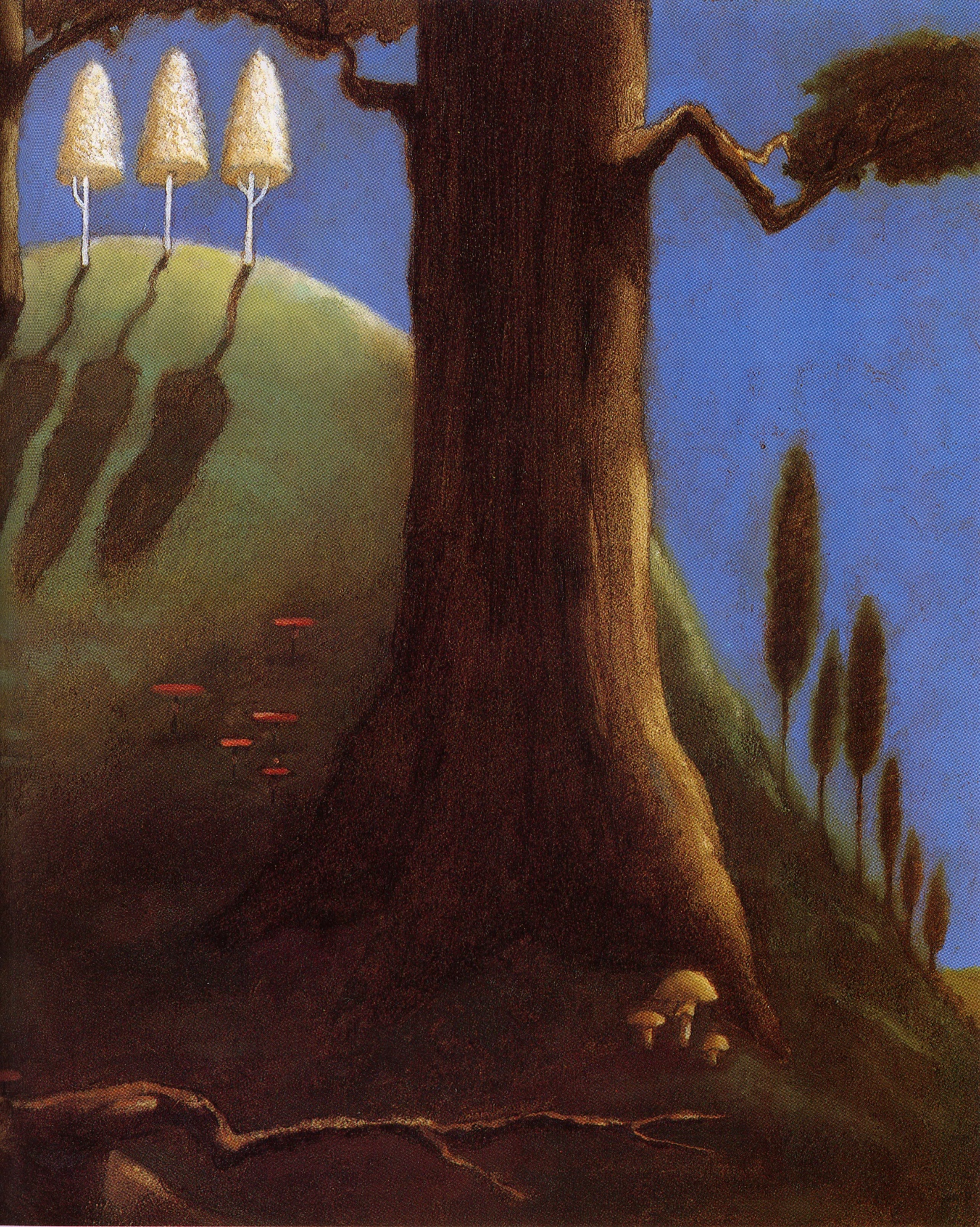 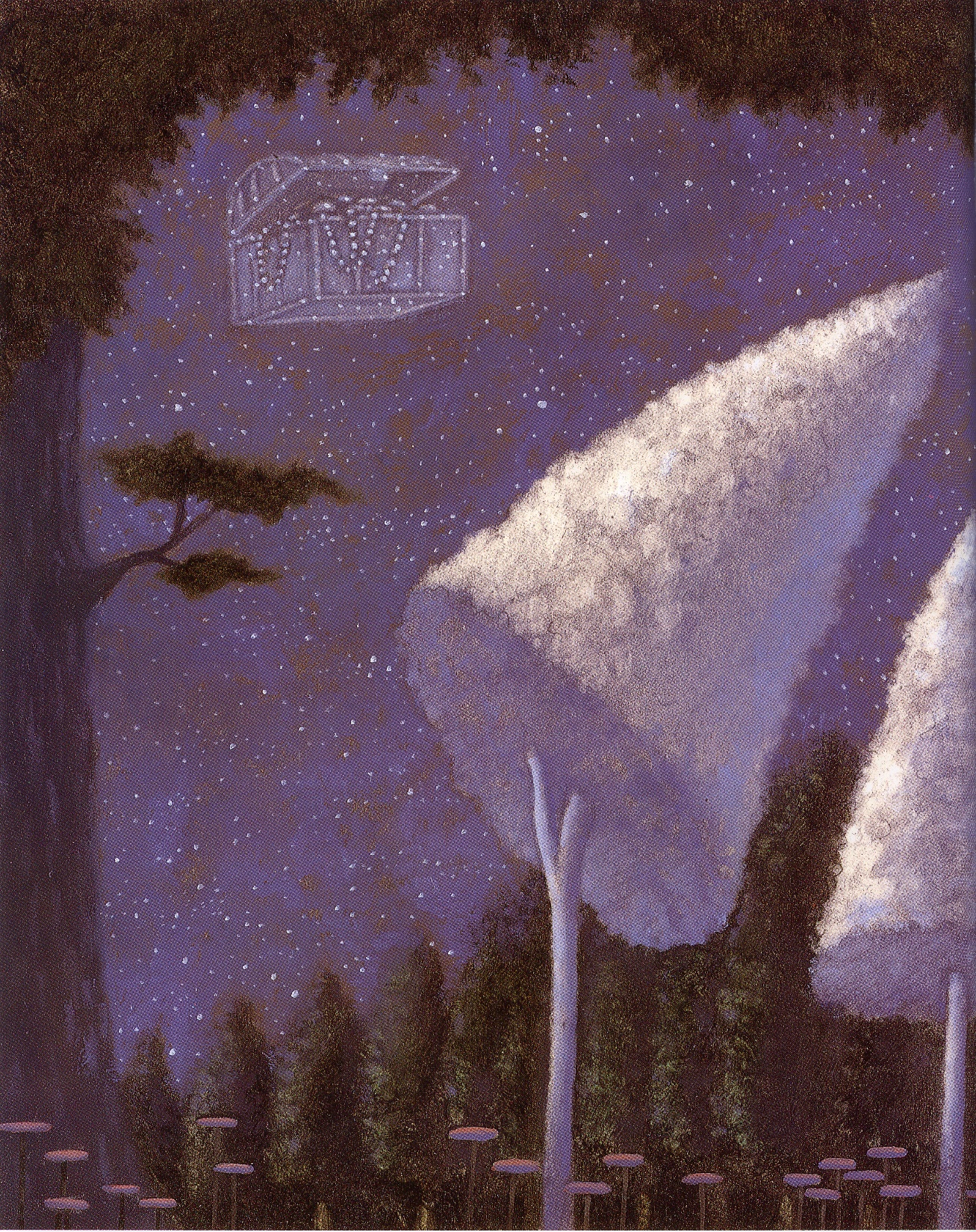 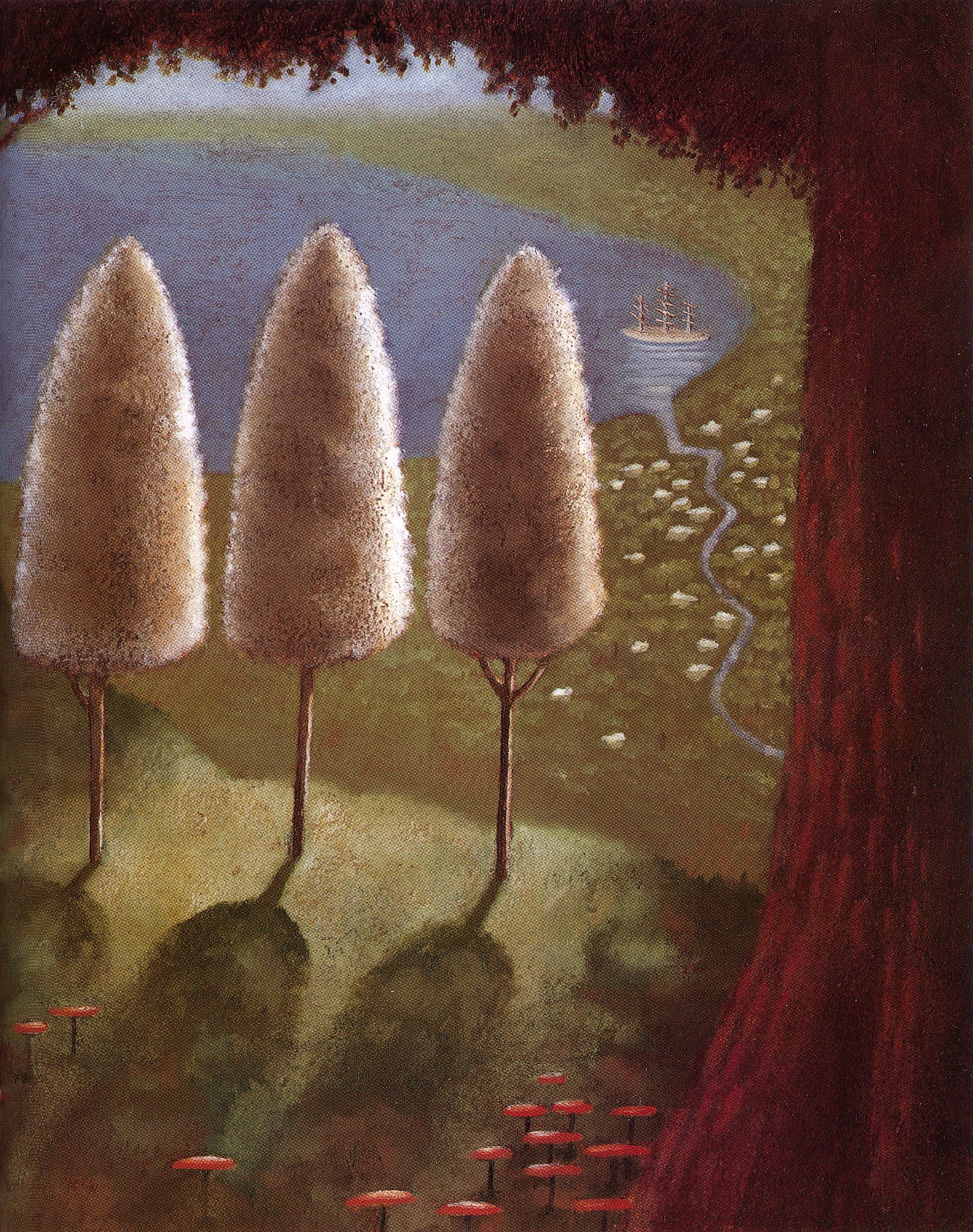 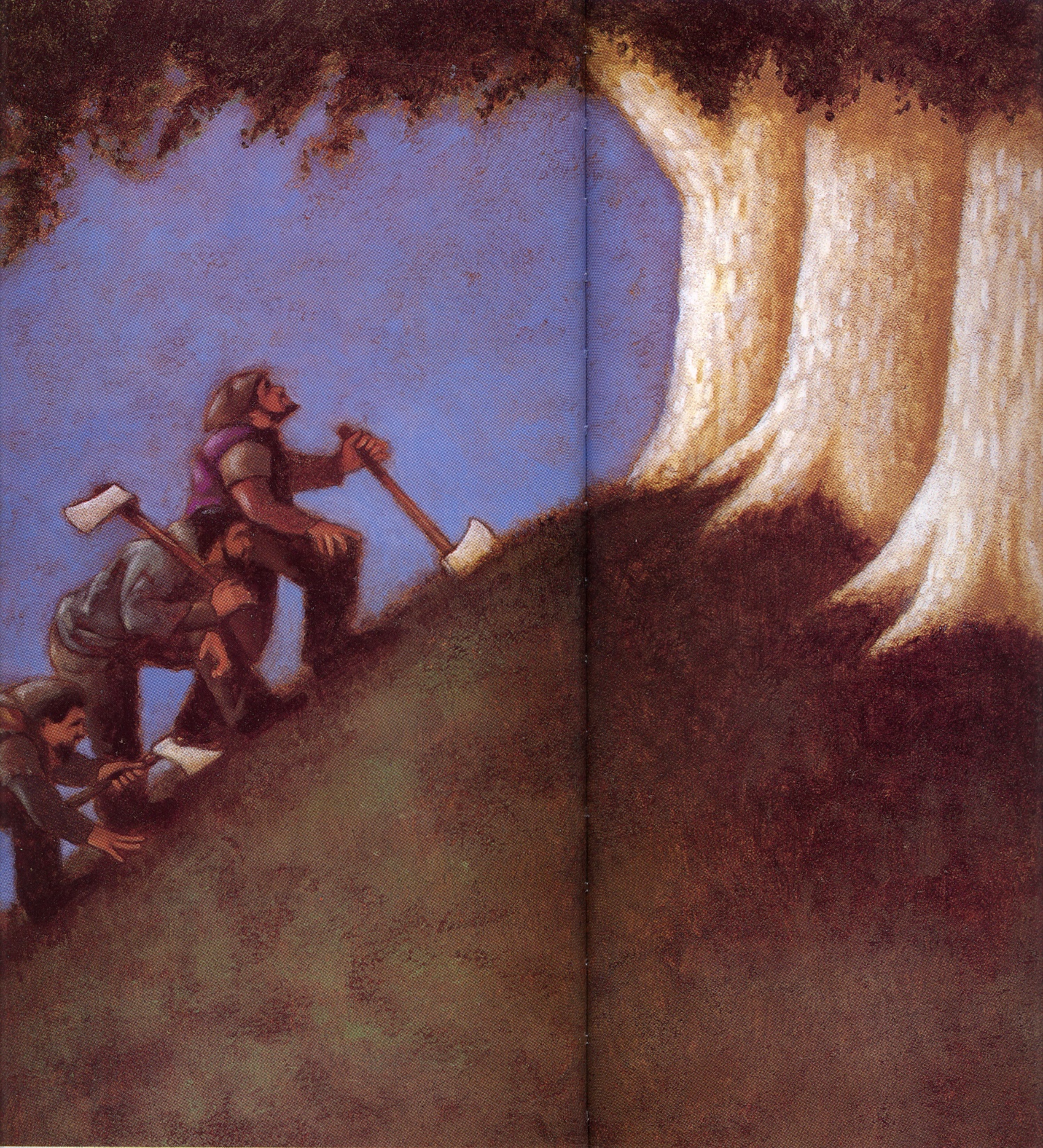 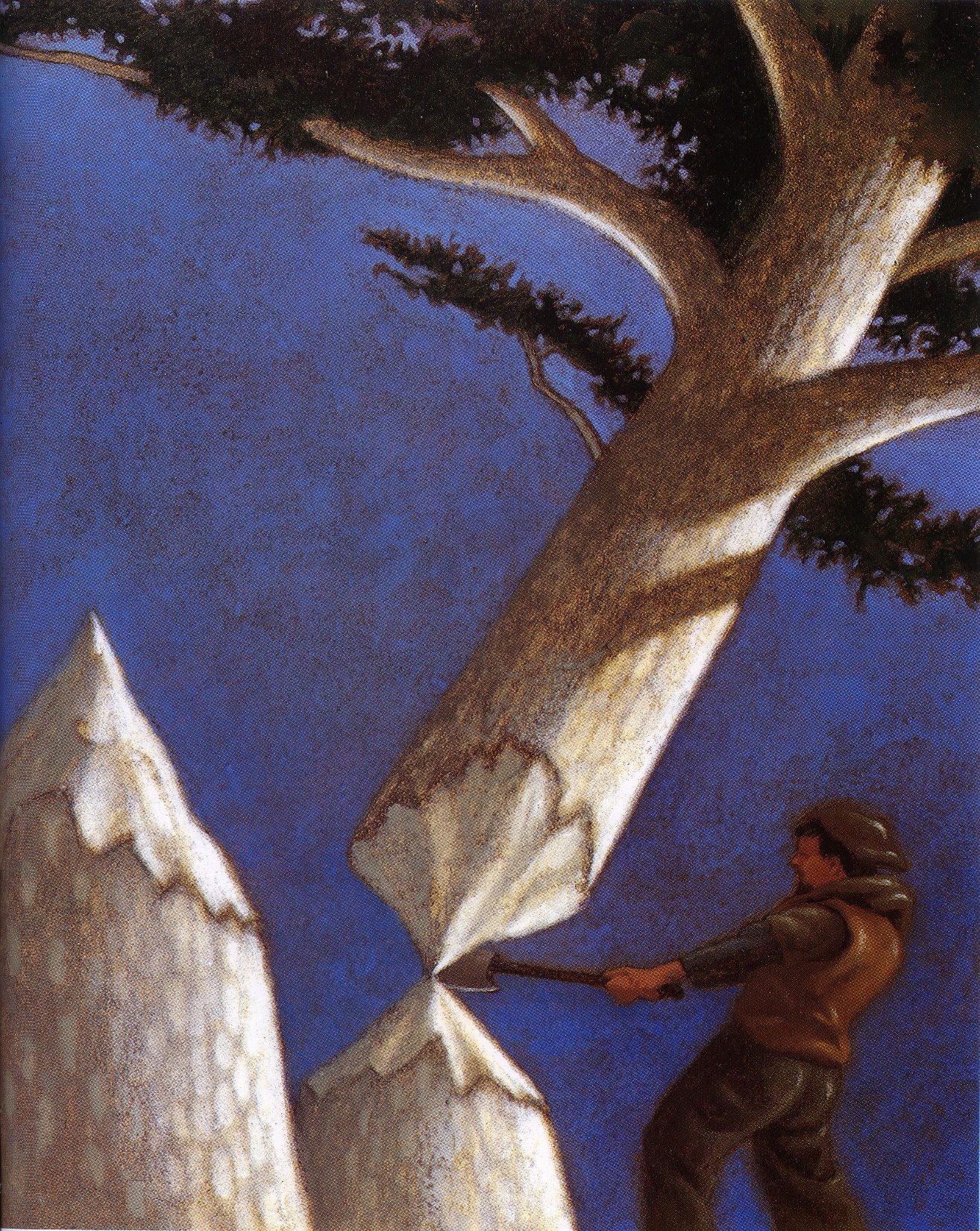 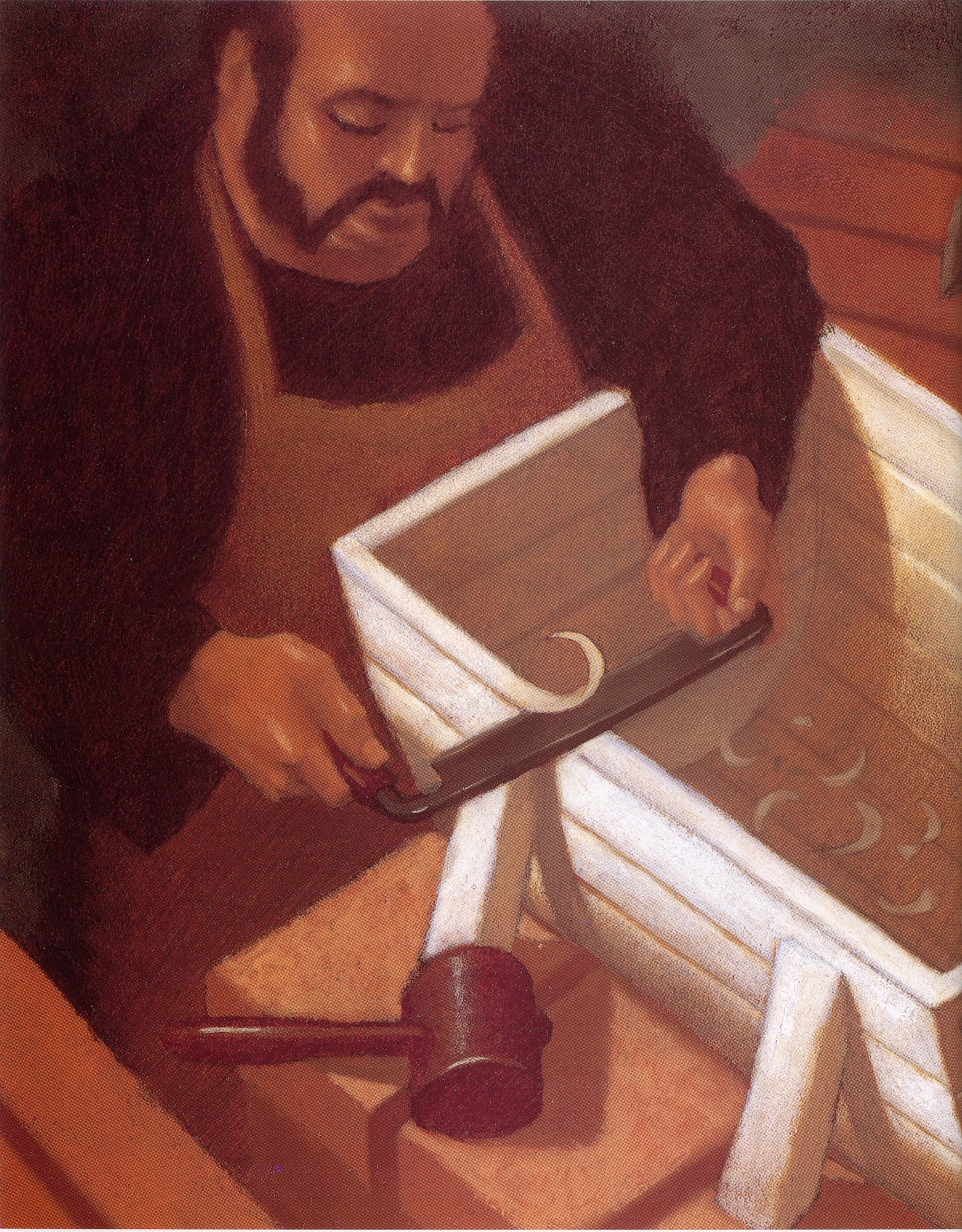 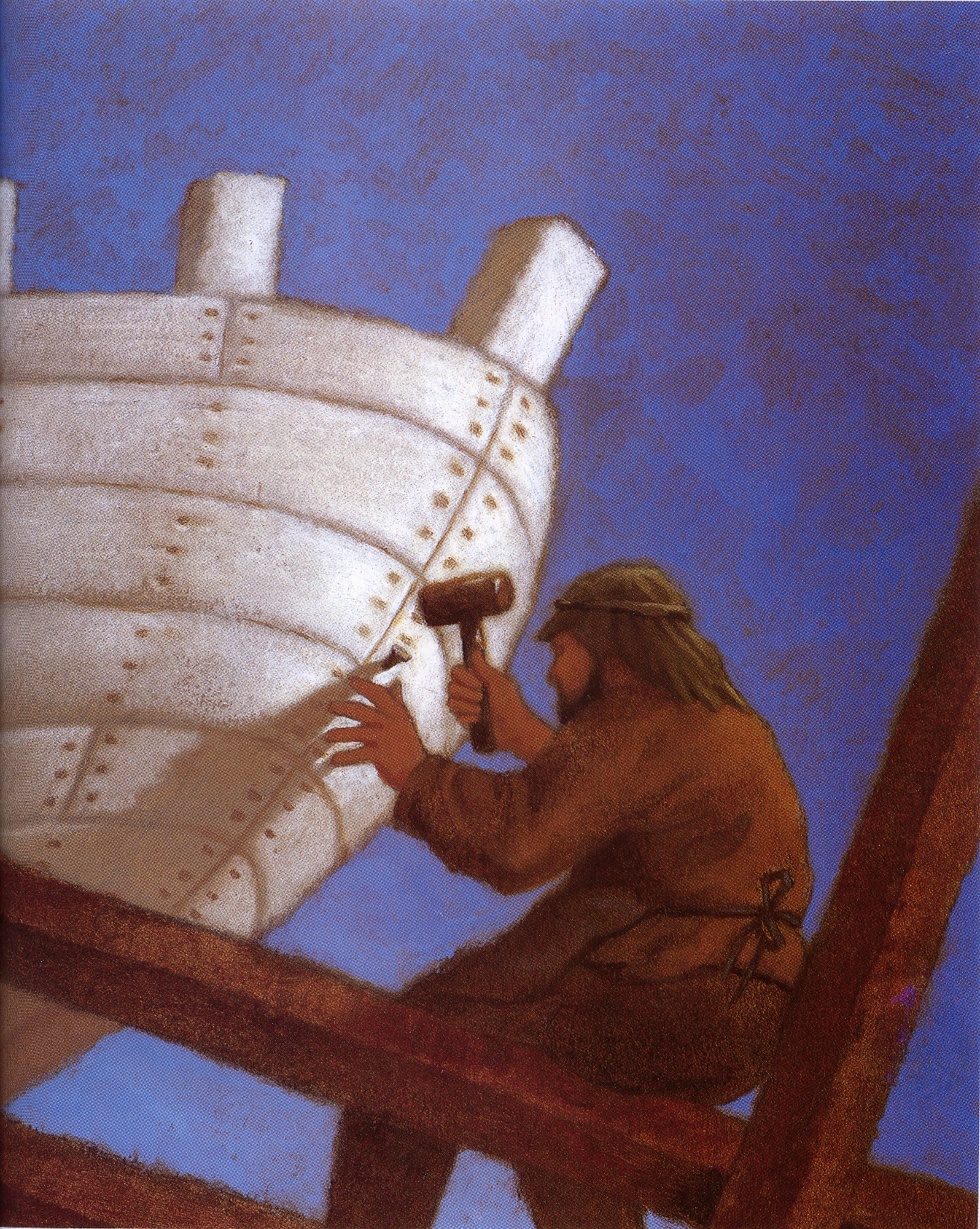 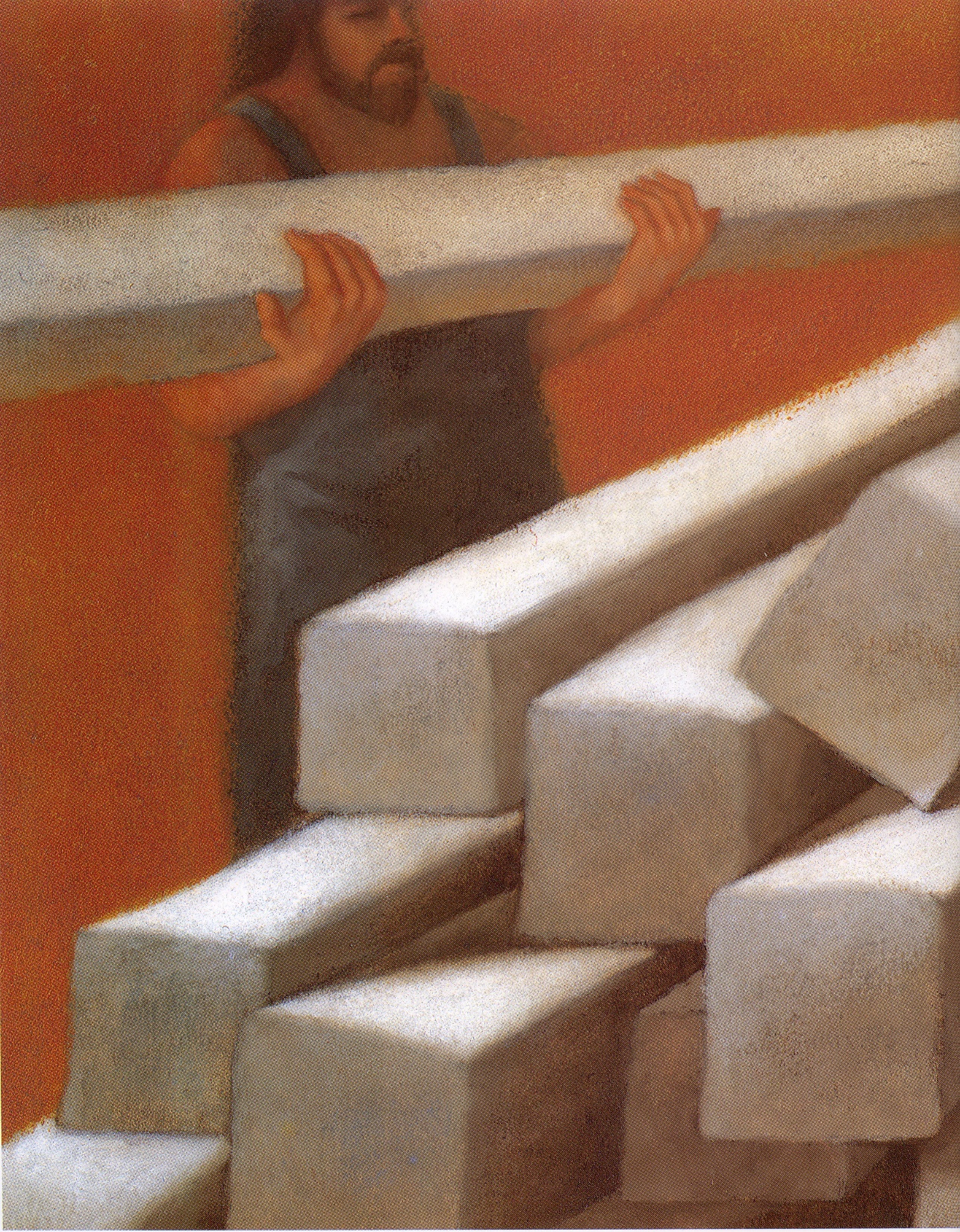 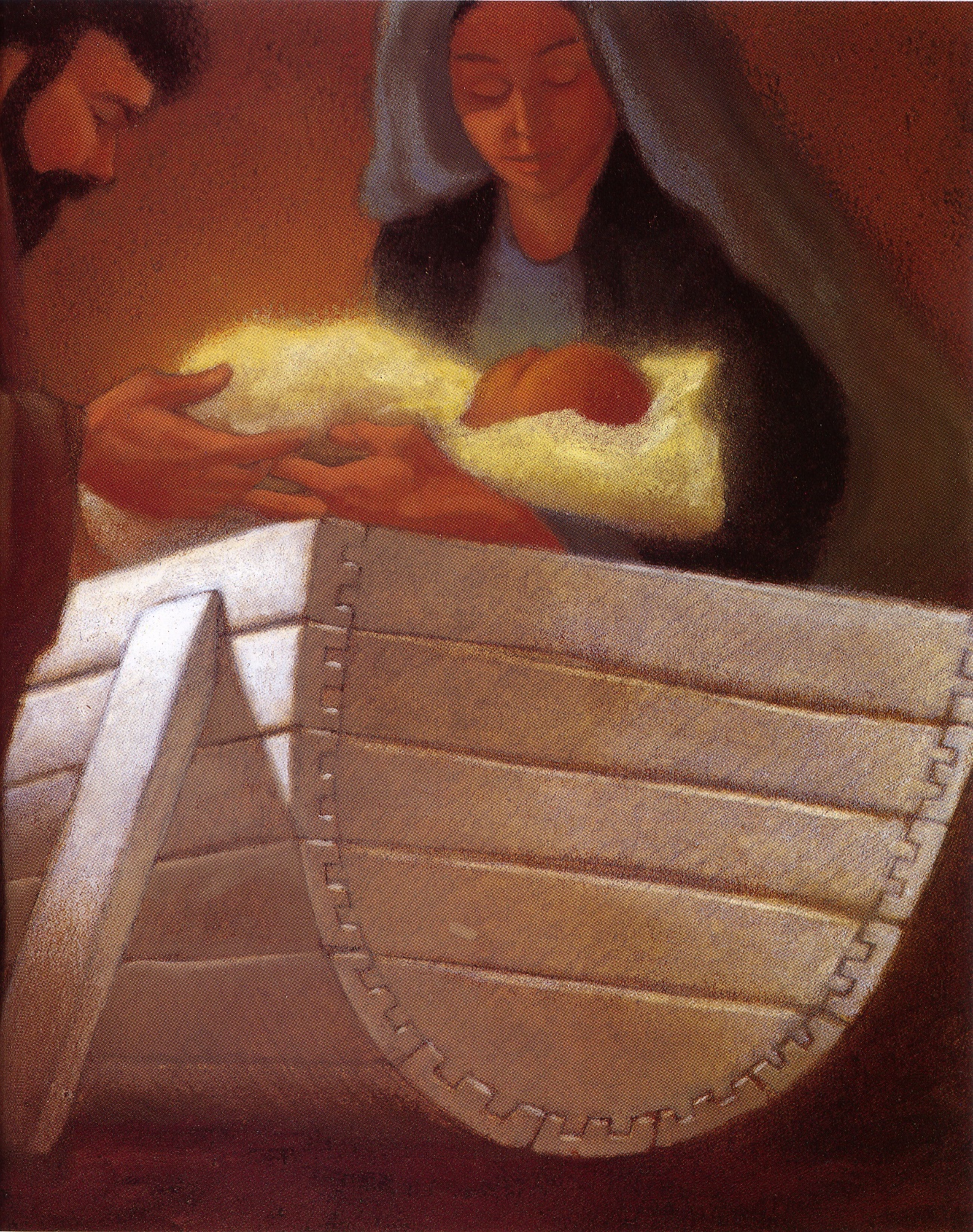 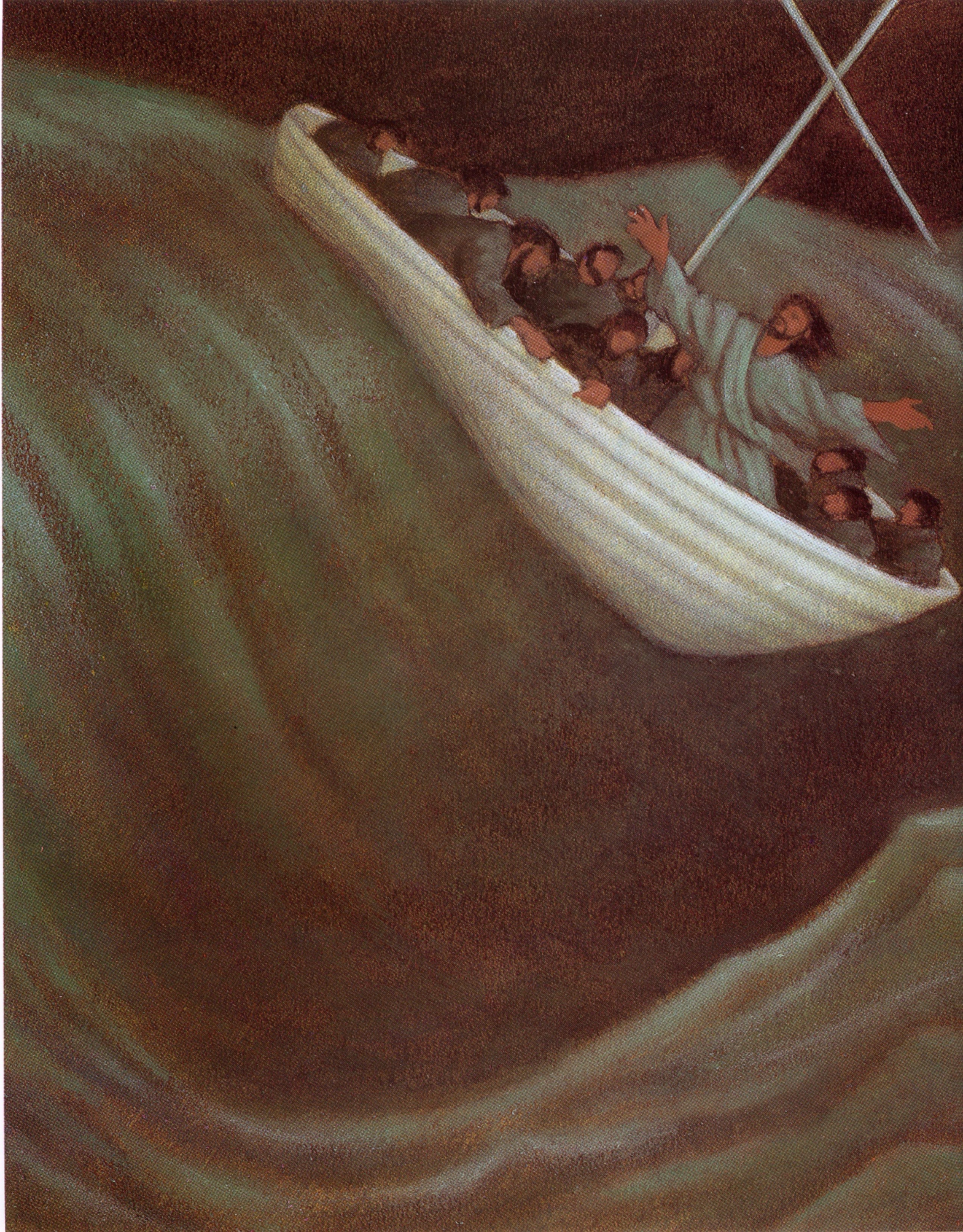 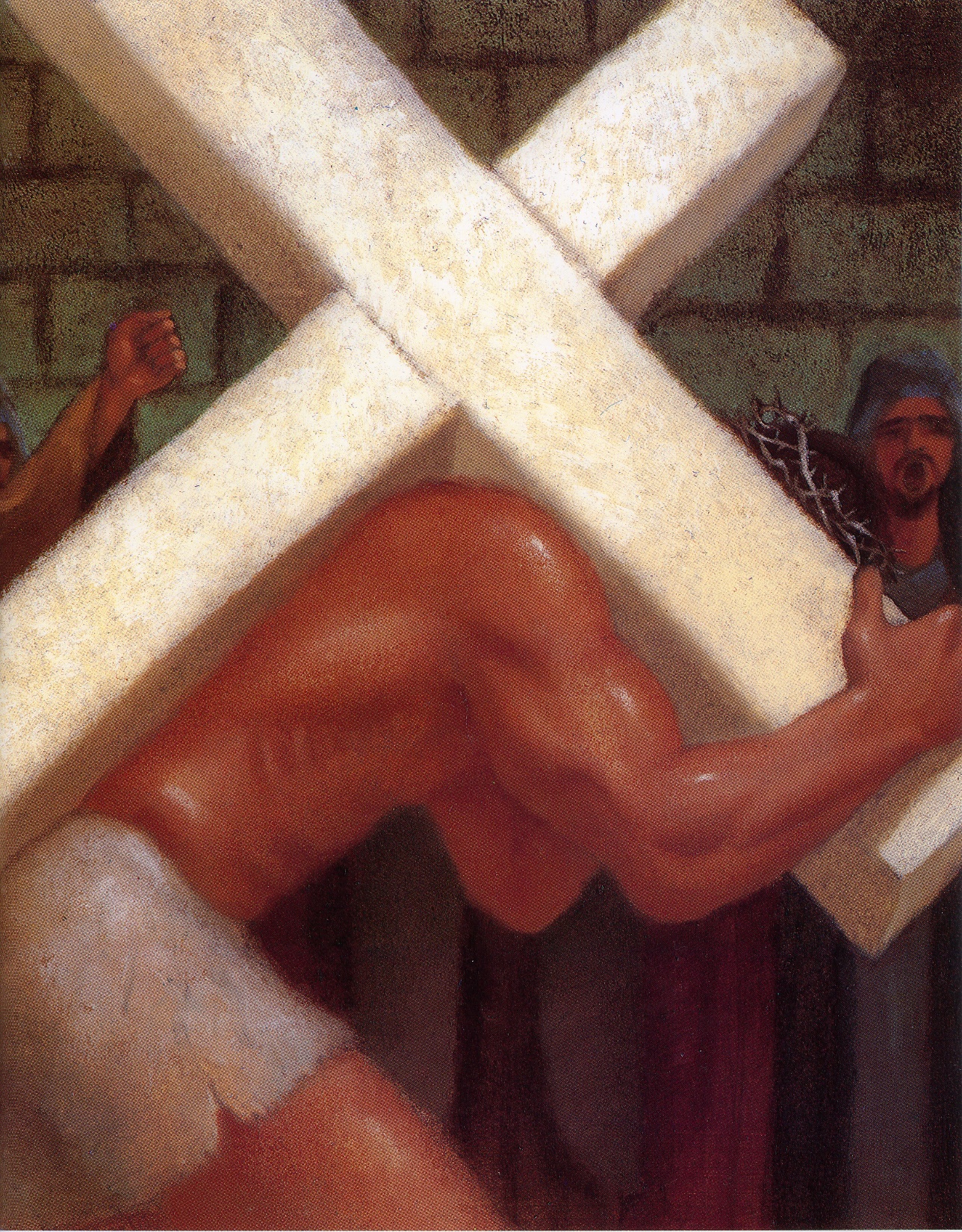 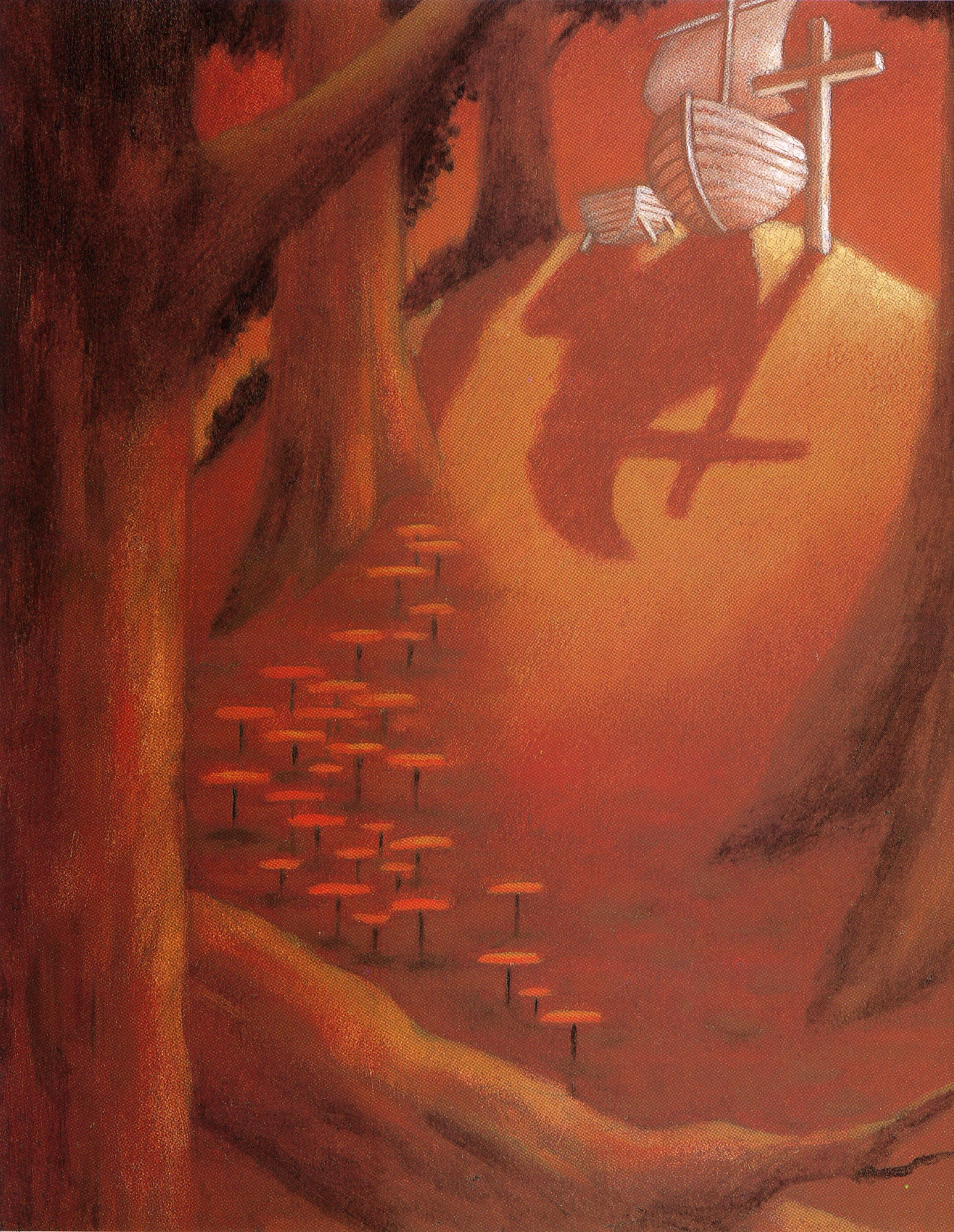 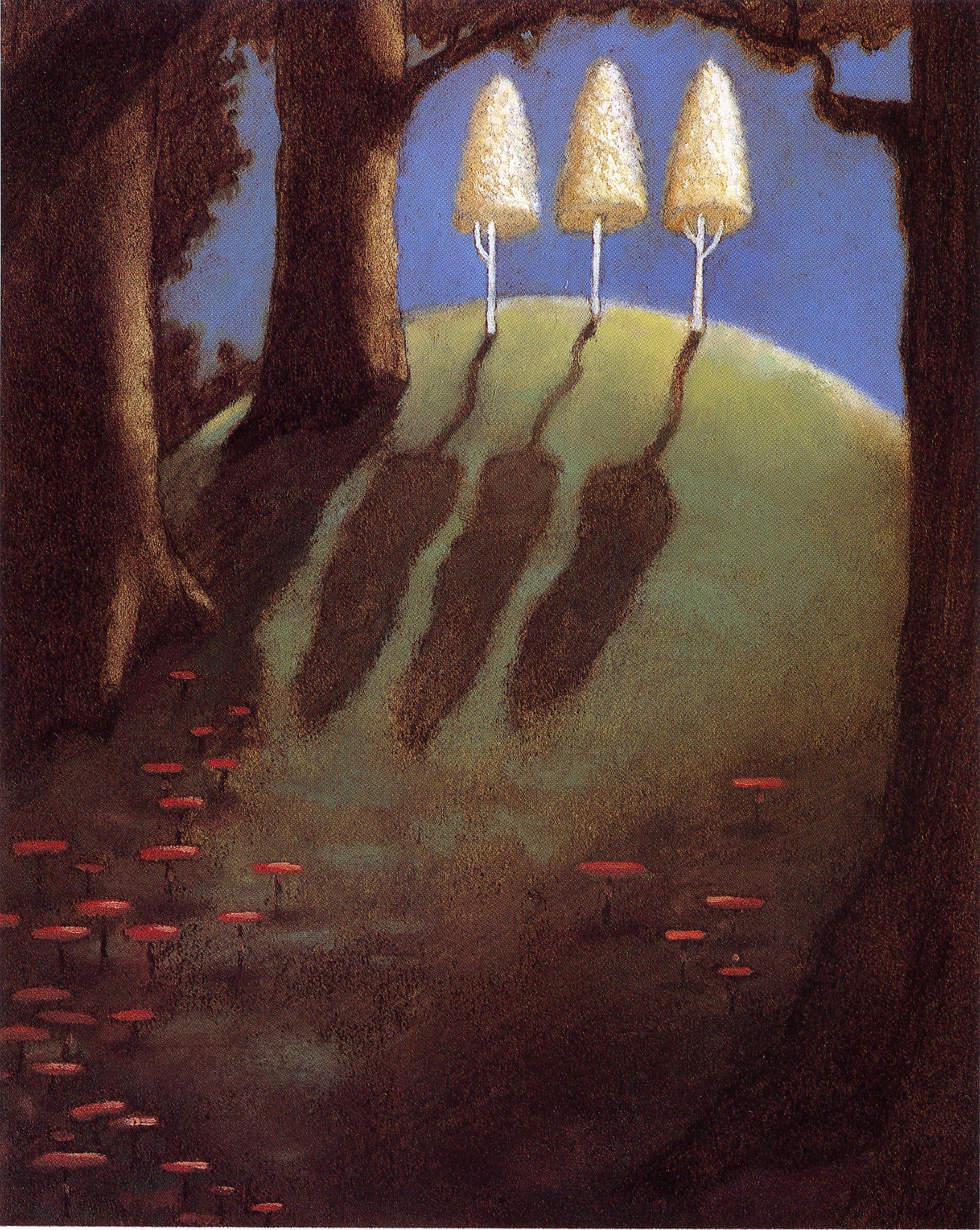